Железо
МБОУ СОШ № 62
г. Тула
учитель химии
Кирюхина Г.Д.
Вопросы для самостоятельного изучения (даётся заранее) 

1.Рукководствуясь строением атомов, характеризуйте общие  свойства металлов и их классификации.2. «Почти детективная история…»                                                                                                                    Декабрь 18…г. Петербург                                                                 Донесение Дохожу до вашего сведения, что все солдатские оловянные пуговицы погибли на 
вашем складе военного обмундирования. Сначала слегка потемнели затем потерялиблеск, а через несколько дней рассыпались в порошок. Испорченные пуговицы заражализдоровых. Разрушение распространялась как чума. Виновник не ясен. Просим помощи врасследовании преступления. 
                                                                                                                            Подпись и печать.  3.Металлы А и В принадлежат к одному периоду и группе. Соли металла А растворимы в воде. Растворы всех солей металла В  при добавлении к соляной кислоте образуют нерастворимый осадок . Пользуясь периодической системой хим. эл. Д.И. Менделееваназовите оба элемента.
4.Химический способ распознавания полюсов источника постоянного тока заключается в том, что концы проводов прикладывают к фиолетовой лакмусовой бумажке,  смоченнойраствором соли. Какие именно соли можно при этом взять? Как будет меняться цвет бумаги?
5.Сколько платины в платините? 
6.Какому металлу можно поставить в вину искоренение целого племени?
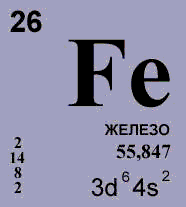 4 период
VIII группа
побочная подгруппа
+26Fe 2ē , 8ē , 14ē , 2ē
Характерные  степени  окисления
Fe+2
+2   -1                +2       -1 
FeCl2       Fe(OH)2
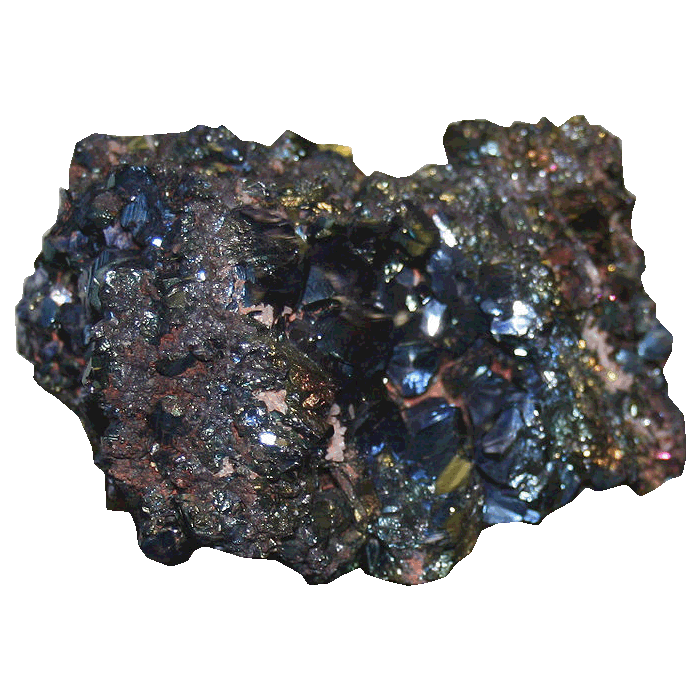 Fe+3
+3   -1               +3       -1 
FeCl3       Fe(OH)3
Природные соединения железа
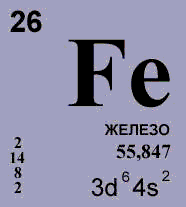 - магнетит
- гематит
- лимонит
- пирит
В водах многих минеральных источников содержится гидрокарбонат железа Fe(HCO3)2 и некоторые другие соли железа.
Далее
Магнетит 
 (магнитный  железняк)
Fe3O4 (Fe2O3 · FeO)
-   содержит  до  72%  железа;
  -   важнейшие месторождения  в  России  – Южный Урал (Магнитогорск), Курская магнитная аномалия;
  -   название – от  античного  города  Магнесия  в  Малой Азии.
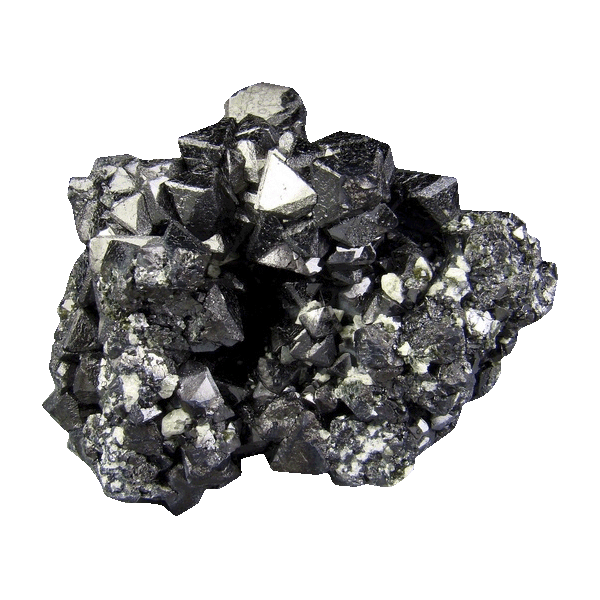 Гематит 
 (красный  железняк, железный блеск)
Fe2O3
-   содержит  до  65%  железа;
  -   важнейшие месторождения  в  России  – Северный Урал, Восточное Забайкалье;
  -   название – от  греческого “гема” – кровь, по цвету минерала.
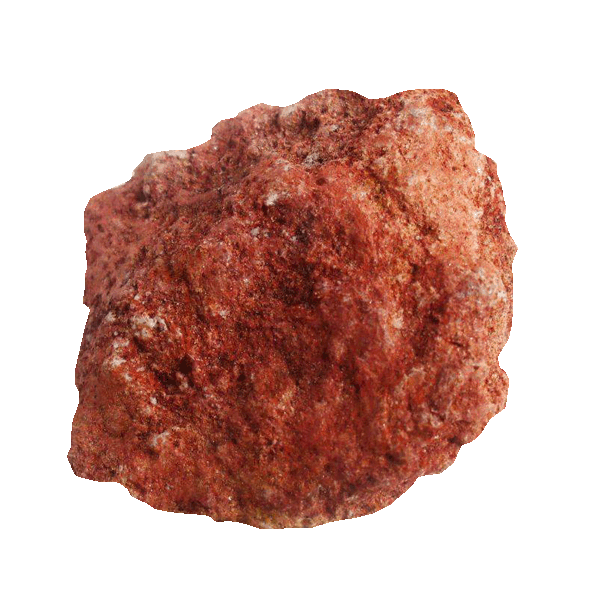 Лимонит 
 (бурый  железняк)
Fe2O3 ·  n H2O
-   содержит  до  60%  железа;
  -   важнейшие месторождения в России –  Урал, Забайкалье, Крым;
  -   название – от  греческого “луг” , по  местонахождению  в сырых  местах.
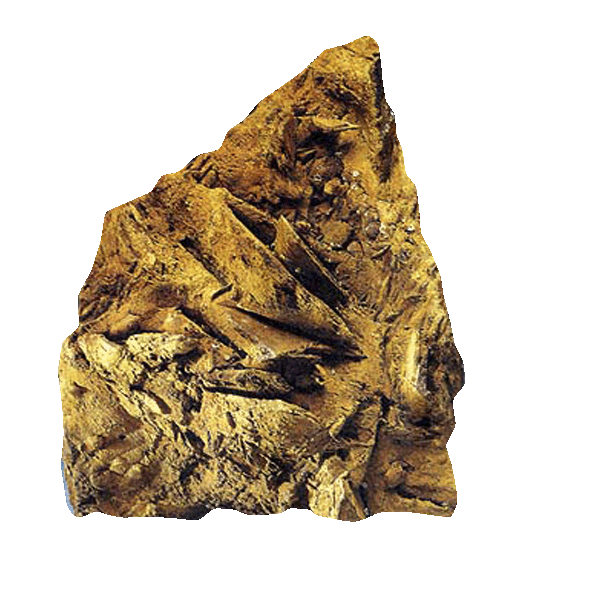 Пирит 
 (железный  или  серный  колчедан)
возврат
FeS2
-   содержит  до  47%  железа;
  -   важнейшие месторождения  в России –  Урал;
  -   название – от  греческого “камень, высекающий  огонь”.
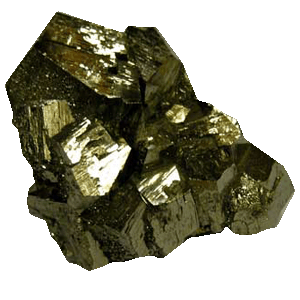 Физические  свойства
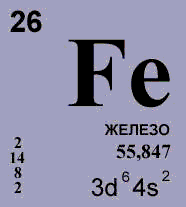 - серебристо-белый металл, быстро    тускнеющий (ржавеющий) на влажном воздухе или в воде, содержащей кислород;
-   железо пластично, легко подвергается ковке и прокатке, температура плавления  - 1539°С;
-    плотность железа -  7,87 г/см3
- обладает  сильными магнитными  свойствами (ферромагнетик), хорошей тепло-   и  электропроводностью.
Получение  железа
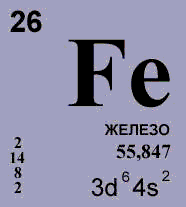 1. Алюминотермия.
Fe2O3 + 2 AI = AI2O3 + 2 Fe
2. Прямое  восстановление  железа  из  его  оксидов.
Fe2O3 + 3H2 → 2Fe + 3H2O
1000oC
3. Электролиз  водных  растворов  солей  железа.
FeCl2 = Fe2+ + 2Cl-
Химические свойства
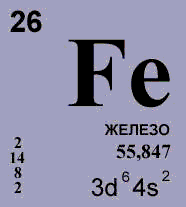 Образование соединений железа
1. Взаимодействие  с  неметаллами
2ē
2ē
Cульфид  железа (III)
Хлорид  железа (III)
0
0
+3      -1
0
0
+2 -2
t
t
Fe  +  S
FeS
2Fe + 3Cl2       2FeCl3
Железная  окалина
0
0
t
6ē
FeO·Fe2О3
Химические свойства
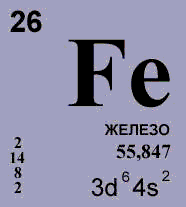 Образование соединений железа
0
+1
-2
+2
+3
-2
0
700-900oC
3Fe + 4H2O              Fe3O4 + 4H2↑
8ē
0
0
+2
-2
+2
-2
Fe + CuSO4 → FeSO4 + Cu
2ē
Химические свойства
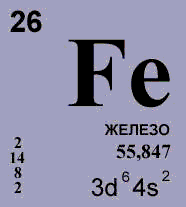 Образование соединений железа
-1
0
0
+1
-1
+2
Fe + 2HCl → FeCl2 + H2↑
2ē
0
+1
+2
0
Fe + H2SO4 → FeSO4 + H2↑
2ē
Химические свойства
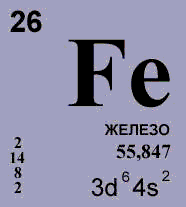 Образование соединений железа
0
+6
+3
+4
2Fe+6H2SO4→Fe2(SO4)3+3SO2↑+6H2O
t
0
+5
+3
+2
t
Fe+4HNO3→Fe(NO3)3+NO↑+2H2O
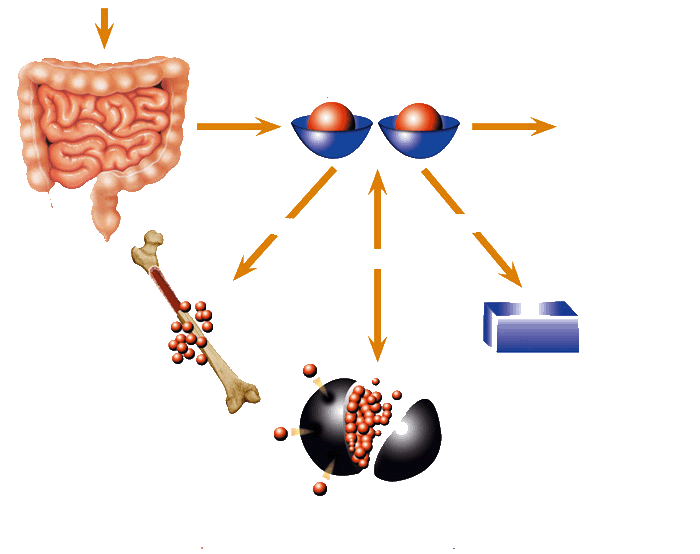 Поступление железа с пищей (суточная потребность 10-20 мг)
Распределение железа в организме
Всасывание в кишечнике
(1-2 мг в день)
Белок  трансферрин
 (переносчик железа)
Выводится 1-2 мг в день
5-15%
75%
10-20%
Костный мозг: 
образование гемоглобина
Другие  процессы
Ферритин – белок, запасающий железо в печени и других органах
Источники
1. Природные  соединения  железа  (слайды  4-7):
http://investments.academic.ru/pictures/investments/img149453_1-6_Magnetit.jpg
2. Видео опыт с кислотами (слайд 14):
http://school-collection.edu.ru/collection/?interface=themcol#76632
3. Распределение  железа  в  организме (слайд 15):
http://wsyachina.narod.ru/medicine/blood_3.html